Выпускная аттестационная работа (проект) по теме:«Совершенствование системы управления (на примере 
АО «Смолприборстрой»)» 
Руководитель ВАР: к.э.н., доцент Петушкова Г.А. Слушатель: Иванов И.И.
 

Смоленск 2020
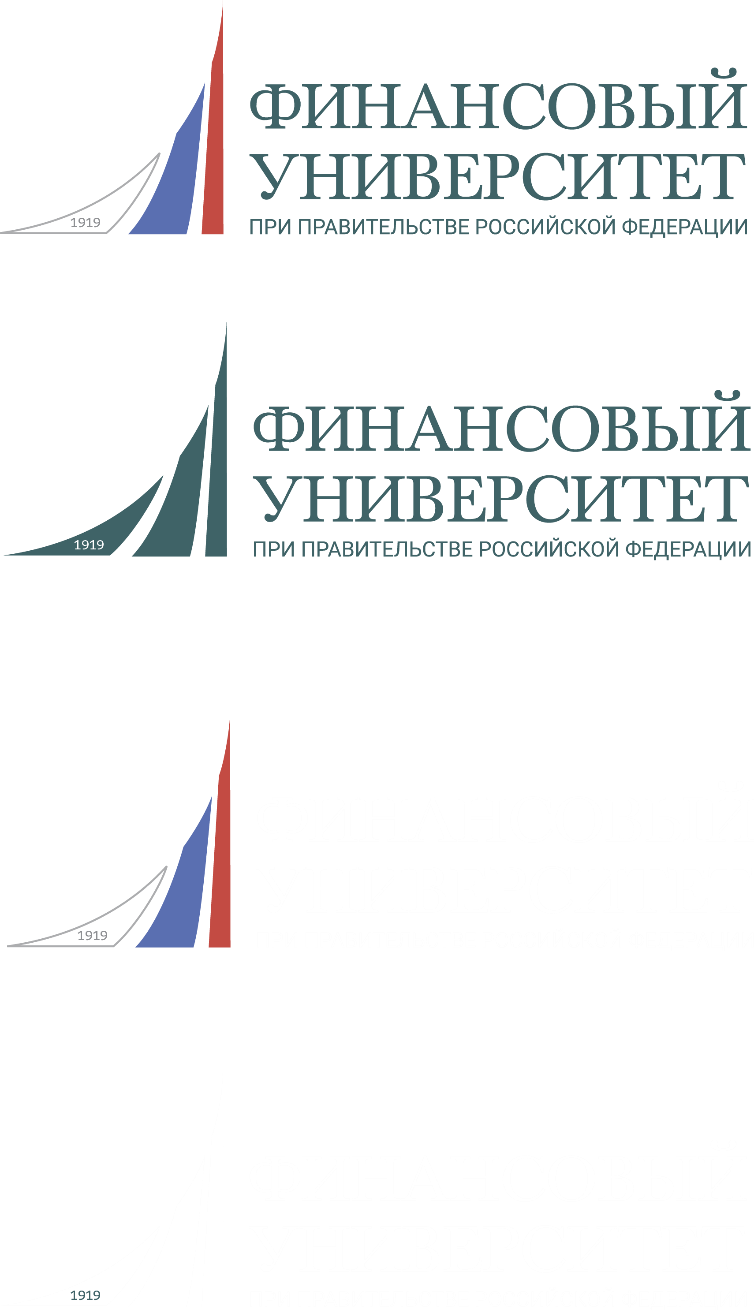 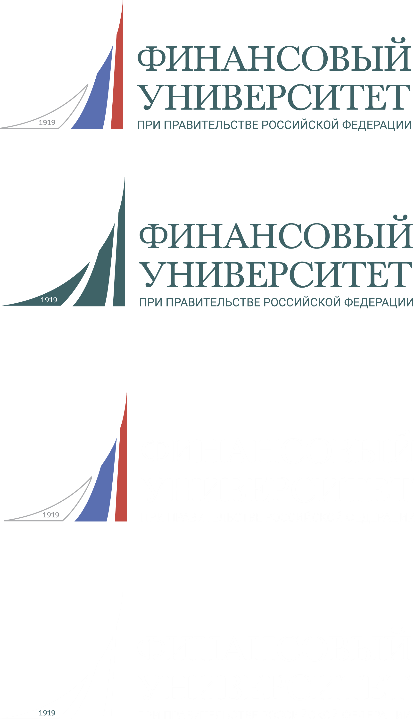 НАЗВАНИЕ СЛАЙДА
Федеральное государственное образовательное бюджетное учреждение высшего образования "Финансовый университет при Правительстве Российской Федерации” (далее Финансовый университет) - один из старейших российских вузов, готовящих экономистов, финансистов, юристов по финансовому праву, математиков, ит-специалистов, социологов и политологов.
Финансовый университет – один из ведущих вузов страны:
12
11
9
направлений подготовки бакалавров
направлений подготовки магистров
основных образовательных программ среднего профессионального образования
10
108
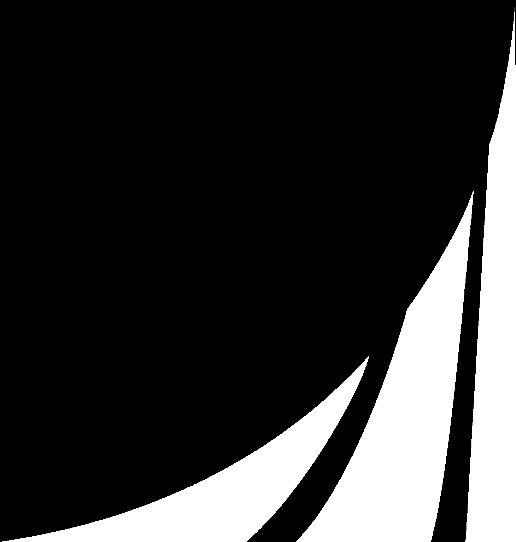 программ МВА
программ переподготовки и повышения квалификации специалистов
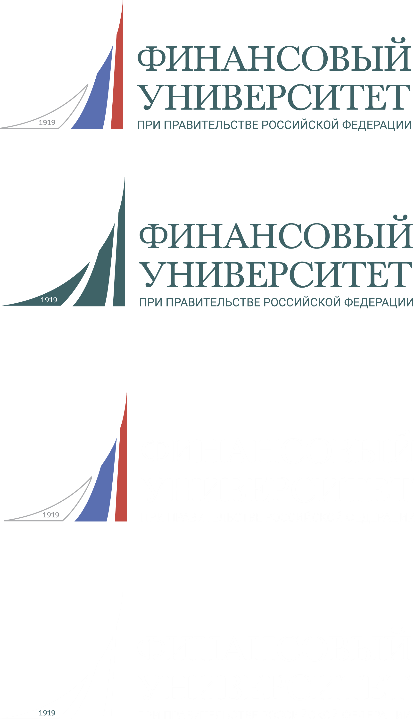 НАЗВАНИЕ СЛАЙДА
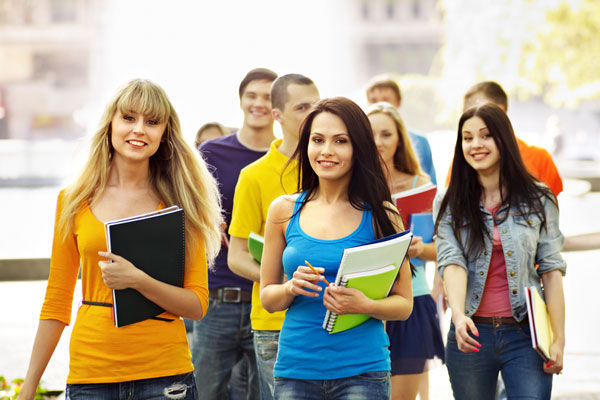 Федеральное государственное образовательное бюджетное учреждение высшего образования "Финансовый университет при Правительстве Российской Федерации” (далее Финансовый университет) - один из старейших российских вузов, готовящих экономистов, финансистов, юристов по финансовому праву, математиков, ит-специалистов, социологов и политологов.
Финансовый университет – один из ведущих вузов страны:
Финансовый университет – один из ведущих вузов страны, реализующий 12 направлений подготовки бакалавров (28 профиля подготовки), 11 направлений подготовки магистров (более 50 магистерских программ), 9 основных образовательных программ среднего профессионального образования, а также 10программ МВА и 108 программ переподготовки и повышения квалификации специалистов.
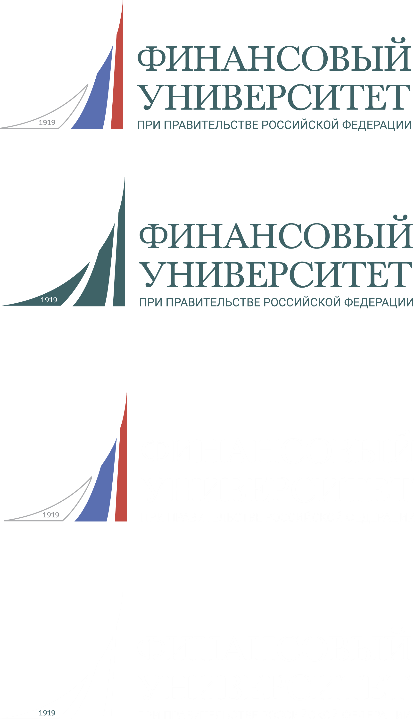 НАЗВАНИЕ СЛАЙДА
Региональная характеристика зачисленного контингента на 1-й  курс на программы бакалавриата по месту постоянного проживания